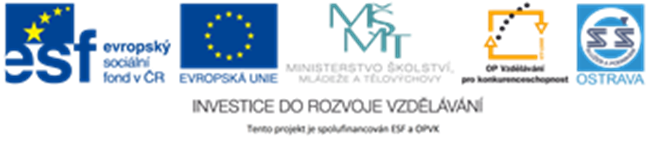 52_INOVACE_ZBO2_6264HO
Výukový materiál v rámci projektu OPVK 1.5 Peníze středním školámČíslo projektu:		CZ.1.07/1.5.00/34.0883 Název projektu:		Rozvoj vzdělanostiČíslo šablony:   		V/2Datum vytvoření:	4.6.2013Autor:			Bc. Marie Horvátová
Určeno pro předmět:      ZbožíznalstvíTematická oblast:	Textilní zboží, tkaniny, pleteniny, netkané 			textilie, základy sortimentu oděvního zboží, 			kožešiny
Obor vzdělání:		Obchodník (66-41-L/01)  2. ročník                                            Název výukového materiálu: Textilní galanterie měkká

Materiál byl vytvořen v souladu se ŠVP příslušného oboru vzdělání.
Popis využití: Název výukového materiálu byl vytvořen s pomocí programu PowerPoint, na závěr shrnutí a procvičování  kontrolních otázek.
Výkladová hodina s procvičováním – diskuze
TEXTILNÍ GALANTERIE MĚKKÁ
Sortiment měkké galanterie zahrnuje:
příze 
nitě
stuhy a prýmky
krajky
leonské zboží
výšivky a tyly
PŘÍZE

Vyrábějí se z bavlny, vlny, viskózových, syntetických materiálů. Skají se dvojnásobně nebo jednoduše, opalují se, mercerují, bělí, barví.
Podle způsobu použití se příze dělí na:
Vyšívací příze – používají se na vyšívání, obšívání dírek, na ozdobné stehy. Prodávají se v několika druzích, a to
perlovka – bavlněná mercerovaná příze 
mouliné – bavlněná opalovaná příze, mercerované příze, skládá se volně ze 6 přízí dohromady
Látací příze  - pro ruční látání ponožek, 
vyrábí se v mnoha barvách 

Mercerovaná příze  - Aeskulap, Sněhurka – 
používají se na háčkování, pletení i vyšívání

Pletací příze – vyrábí se v různých druzích,
používá se na ruční a strojní pletení, háčkování,
dodává se v klubkách o hmotnosti 50 a 100 g, 
v přadenech o hmotnosti 100 g. Prodávají se
pod různými názvy např. Daniel, Yetti, Maarlen,
Lada, Bambina, Carnival, Marion, Sisi,  atd.
NITĚ

Nitě se dělí podle způsobu použití na ruční a stojní. Vyrábějí se z bavlny, viskózy, syntetických vláken (PAD, PES) nebo ze směsi těchto matriálů. Dodávají se různě upravované
například  opalované, parafínované, leštěné.

Stehovka – z bavlny nebo viskózy, je na cívkách
po 1000 m, používá se na sestehování oděvů
a po ušití se vypárají.
Vrchní šicí nitě – používají se na strojové vrchní 
šití, ale i pro ruční šití. Dodávají se na cívkách
po 225 m.

Spodní šicí nitě  - jsou určeny pro strojové šití 
do člunku šicího stroje, který tvoří spodní steh.

Šicího hedvábí  - používá se na strojové a ruční 
Šití. Vyrábí se z polyamidu, polyesteru nebo 
v kombinaci s bavlnou.
Dírkové hedvábí – používá se na obšívání dírek,
používá se viskózové hedvábí, je v různých
barvách. 

Lněné nitě  - vyrábí se ze lnu, jsou pevnější než
bavlněné a proto se hodí k přišívání knoflíků.
Vyrábí se v barvě režné, černé, zelené, hnědé.
STUHAŘSKÉ VÝROBKY
STUHA – je plošná textilie, která se vyznačuje 
kolmým provázáním dvou soustav nití. Má pevné
okraje a ozdobný charakter.

Taftka  (taftová stuha) – vazba plátnová, materiál 
viskóza, polyamid, barevná i potištěná, šíře 6 až
110 mm, používá se k adjustaci (balení), do vlasů,
k ozdobným účelům.
Keprovka  - (keprová stuha) vazba oboustranného 
lomeného kepru v šířce 6 až 60 mm v různých 
barvách. Používají se na poutka k ručníkům, jako
krajovka, lemovka, ke zpevnění švů a podobně.

Atlaska  - (atlasová stuha) vazba atlasová, 
Jednobarevná nebo potištěná, šířka 6 až 110 mm.
Používá se k lemování, ozdobným účelům.

Rypska  - (rypsová stuha) vazba plátnová 
se silnějším útkem, takže má stuha 
charakteristické příčné žebrování, je v různých 
barvách, slouží k ozdobným účelům.
Dámská kloboukovka – je rypsová stuha 
z viskózového hedvábí, vazba plátnová 
se silnějším útkem, který vytváří žebrování.
Vyrábí se v různých barvách a v šíři 12 – 70 mm.

Lemovka  - název pro všechny stuhy v plátnové
vazbě v šíři 6 – 40 mm. Používají se k lemování
Oděvů, ke zpevňování švů, poutka k ručníkům,
utěrkám atd.

Kobercovka  - používá se k začišťování koberců,
je v různých barvách, šíře 40 – 60 mm.
Záclonovka – (záclonová lemovka) je z bavlny 
nebo PAD, PES v různých vazbách. Má vetkanou
šňůrku na řasení. Používá se k zavěšování
záclon a k stejnoměrnému řasení.

Tkaná zoubkovka – tkanice ve vazbě plátnové
s okrajem ve tvaru vlnovky. Používá se 
k ozdobnému lemování prádla.

Chránítko – paspulka v keprové vazbě 
se zesíleným okrajem. Používá se k lemování
dolního okraje kalhot.
Sametka  - vlasová tkanina v šíři 6 – 60 mm. 
Používá se k ozdobným účelům na oděvy,
jako stuhy do vlasů, motýlek ke košili.

Tkaná pruženka  - (prádlová guma) používá se
na prádlo a vyrábí se v šíři 10 – 70 mm.
Pruženky se vyrábí.
dírková
šlová
podvazková
Věncovka  - používá se k věncům a kyticím

Krojová stuha  - používá se ke krojům, je
			 bohatě zdobená

Leonská stuha  - vyrábí se z kovových nití
			  a používá se k adjustaci,
			  k ozdobným účelům.
PRÝMKAŘSKÉ VÝROBKY
Prýmek je úzká textilie vyrobená z různých 
druhů přízí, nití a polotovarů.
Podle výrobní technologie dělíme prýmky na:
galonové
proplétané 

Proplétaný prýmek – má plošný, kruhový 
i čtverhranný tvar s diagonálně provázanou 
opletenou soustavou nití. Kraje plochých 
Prýmků jsou pevně provázány.
Galonový prýmek  - má plošný tvar s podélnou
a příčnou soustavou, vzájemně provázanou
pletařskou technikou.

Tresa  - proplétaný prýmek z různých materiálů
hladkého oboulícního povrchu. Používají se 
k ozdobě oděvů, k lemování prádla apod.

Lacetka  - proplétaný plochý prýmek 
z viskózového hedvábí, oboulícní, lesklého 
povrchu. Používá jako záložka do knih, 
na háčkování, k jiným ozdobným účelům.
Hadovka  - proplétaný plochý prýmek z bavlny
nebo viskózy. Používá se k ozdobě, oděvů, 
krojů apod.

Sutaška  - proplétaný plochý prýmek s diagonálně
Propletenou bavlněnou nebo viskózovou přízí.
Povrch sutašky je rovnoměrný s jednou nebo
dvěma podélnými rýhami. Dodává se v různých
barvách, používá se k ozdobě šatů, krojů, 
Stejnokrojů.
Dutinka  - proplétaný dutý prýmek z Ba, Vs,
PAD. Používá se k ozdobným účelům.

Proplétané pruženky  - gumy, které se využívají 
na prádlo, oděvy atd.
Rozeznáváme pruženky:
prádlová
rýžková
dírková
krajková
okrouhlá
Ozdobné galonové prámky  jsou ploché prýmky
z bavlněné, viskózové příze, popřípadě 
i z leonských nití nebo polyamidu.
Vyrábějí se jednobarevné i pestré. Používají se 
k ozdobě prádla, oděvů, klobouků, nábytku,
k dekoraci a k podobným účelům.
Patří sem:
záclonové třásně
kobercové třásně
kroucená šňůra
leonské třásně
nábytkový třapec
galonový ozdobný prýmek různého provedení
TYLY, KRAJKY, VÝŠIVKY
Krajkářské výrobky jsou textilie vytvářené
splétáním nebo obtáčením nití několika soustav.
Vyznačují se velkou jemností, pracností a
rozmanitostí vzorů. 

Materiály:
bavlna
polyamid
polyester
Krajky valencienské  - jsou vytvořeny jako 
proužek, jeden okraj je zoubkovaný, druhý
rovný. Vyrábí se v šíři 0,7 do 15 cm v různých
barvách. Používá se k ozdobě dámského prádla.

Krajky paličkované  - vyrábějí se na paličkovacích
trojích, je to napodobenina ruční paličkované krajky s omezeným počtem paliček.
Používají se k ozdobě prádla, konfekce atd.

Tylové krajky  - vyrábí se na tylových strojích s typickými čtyřhrannými, šestihrannými nebo obdélníkovými očky. Používají se ke zdobení 				prádla.
Výšivky  
Pro výšivky se používá různý podkladový materiál. Používá se např.:
Tyl
Batist
Monofil
Výšivky slouží k oděvním účelům, ke zdobení halenek, kabelek, dětského zboží atd.
Otázky k opakování

Co zahrnuje sortiment měkké galanterie?
Jaké máme příze?
Co víte o nitích?
Co je to stuha?
Co je to prýmek?
Jaké máme stuhy?
Jaké máme prýmky?
Co jsou tyly, krajky a výšivky.